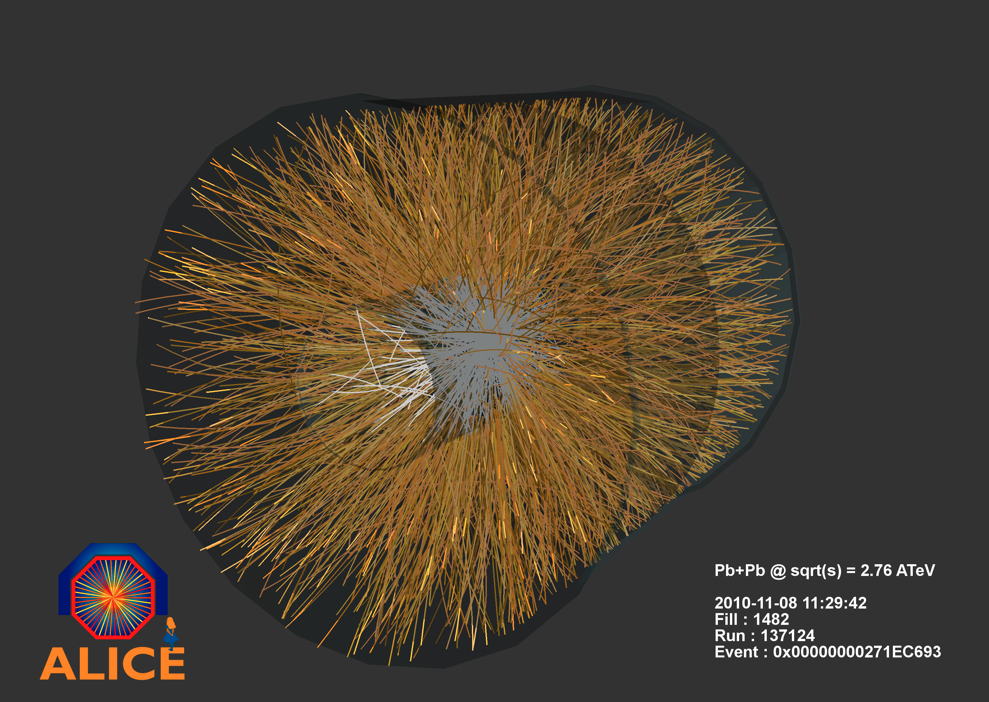 A Large ION Collider Experiment
Jennifer Klay
Cal Poly San Luis Obispo
Goal of ALICE: To Explore the Phase Diagram of Nuclear Matter
Early Universe
Quark Gluon Plasma
Temperature
Neutron stars
Normal Nuclei
Matter Density
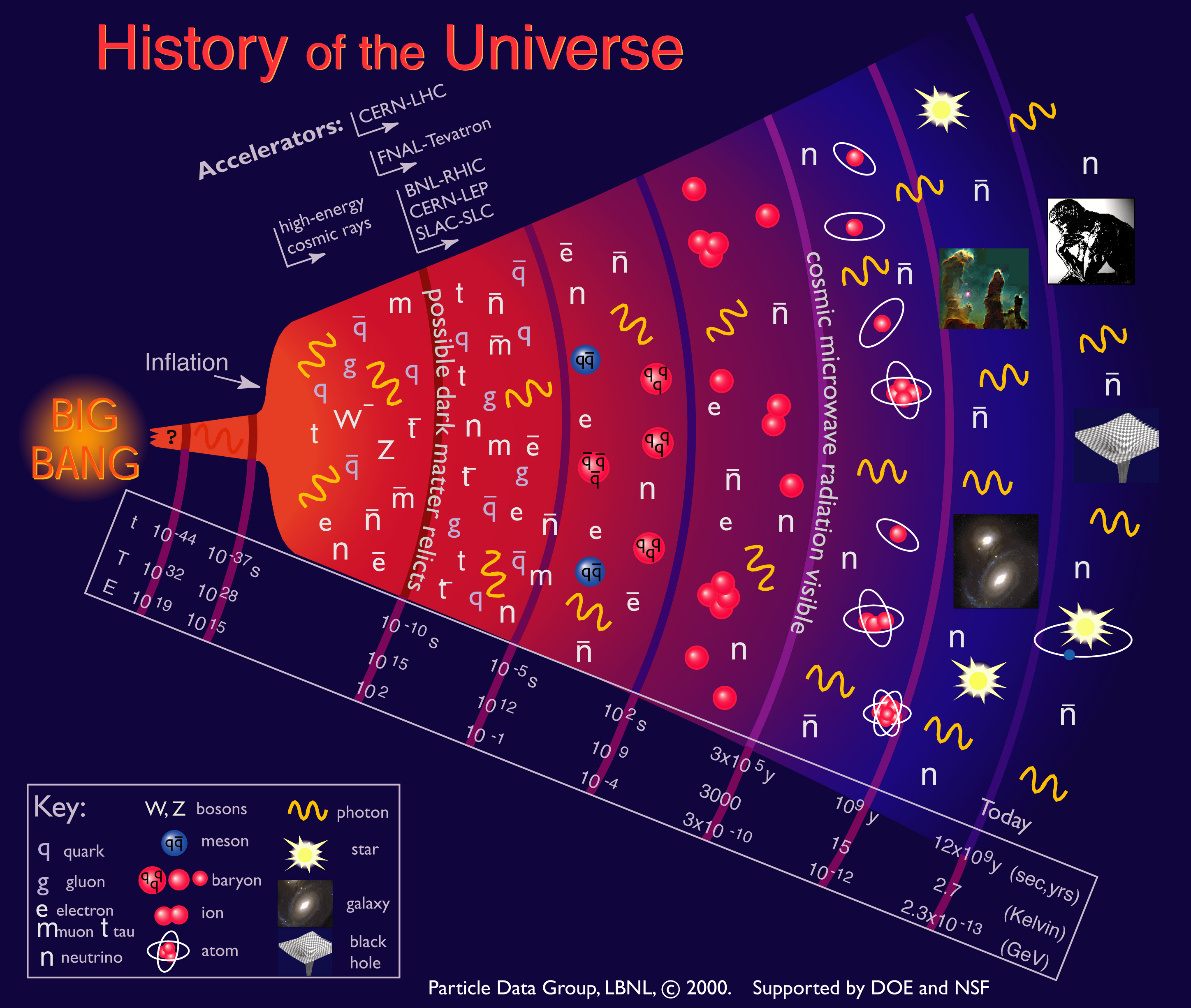 Brief History of the Universe
ALICE Collaboration
More than 1,000 physicists, engineers and technicians
Including 200 students
From 111 institutions
In 31 countries
Africa, Americas, Asia, Europe
US in ALICE:
53 physicists, engineers and students
11 universities and laboratories
1 supercomputer center
8 states
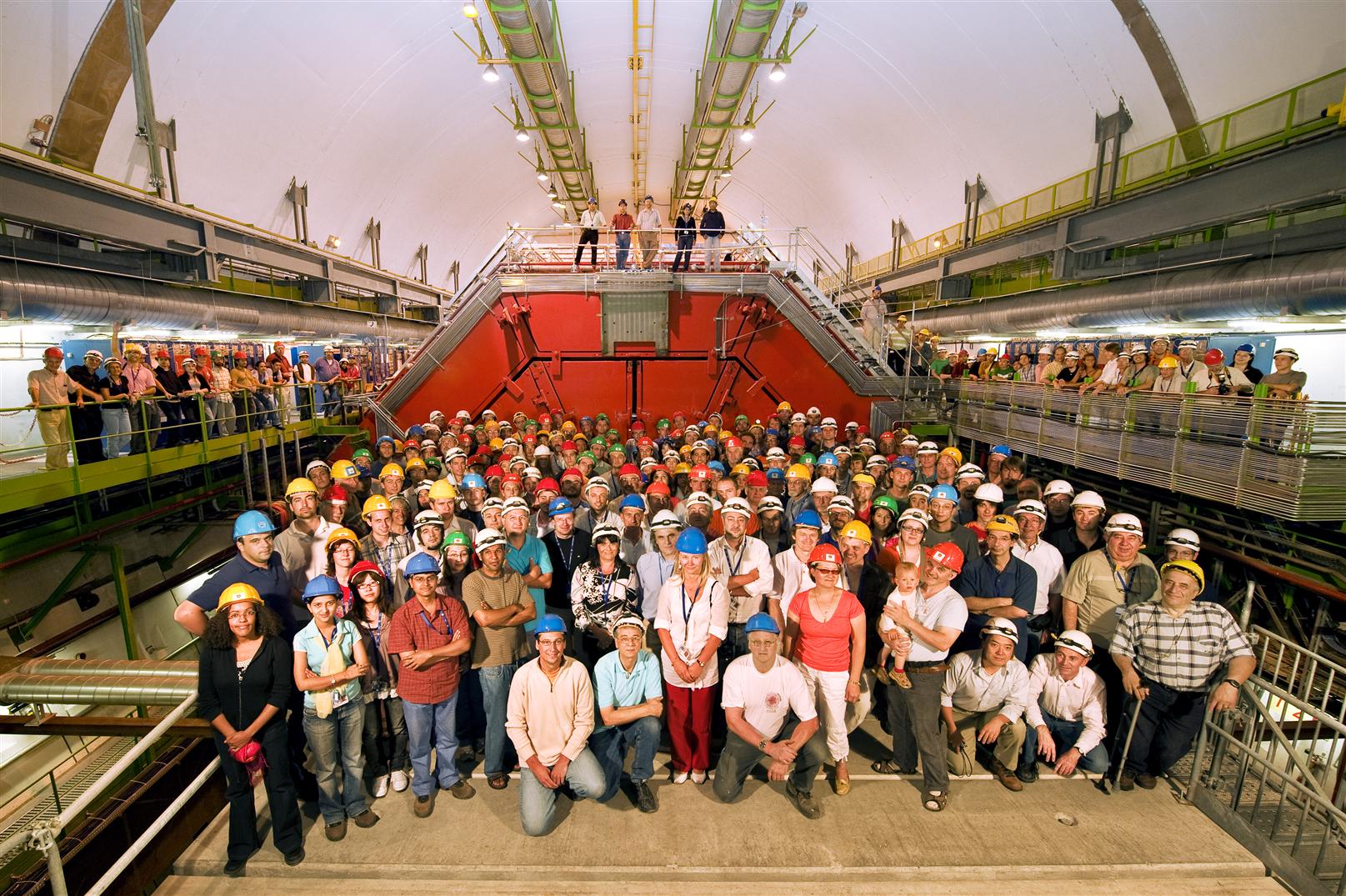 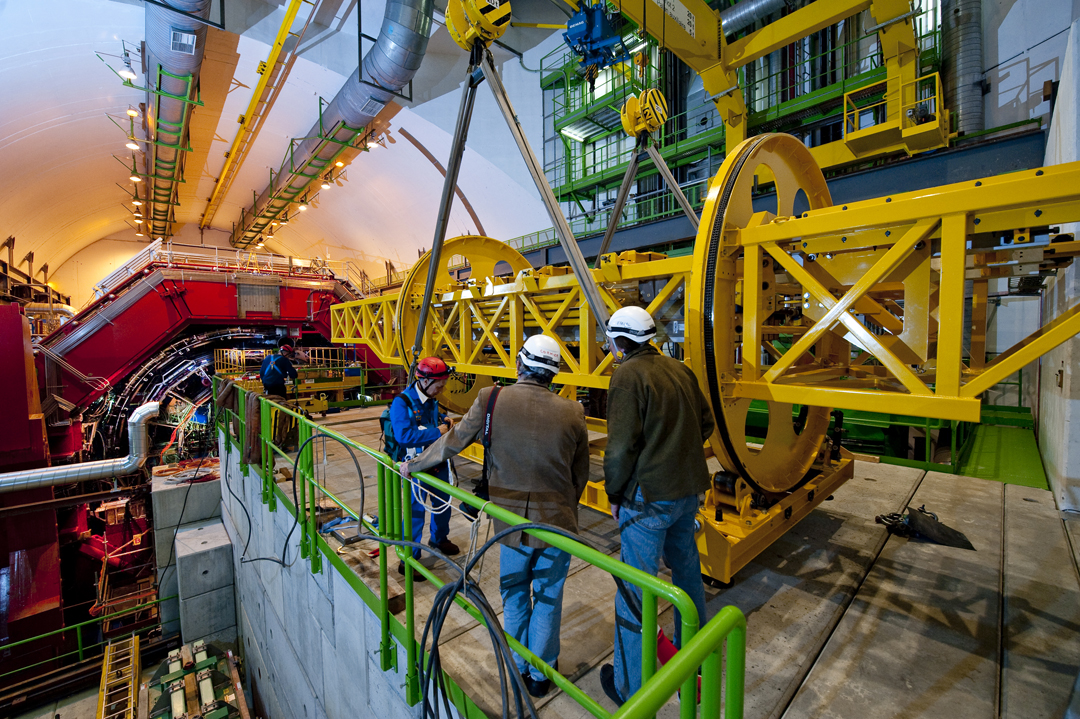 © CERN
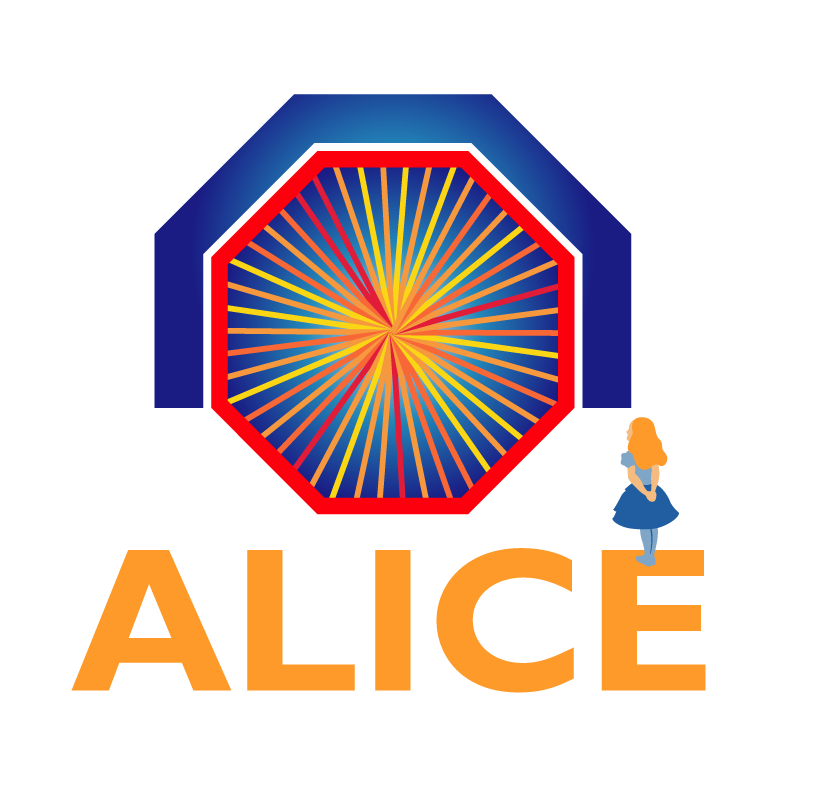 A Large Ion Collider Experiment
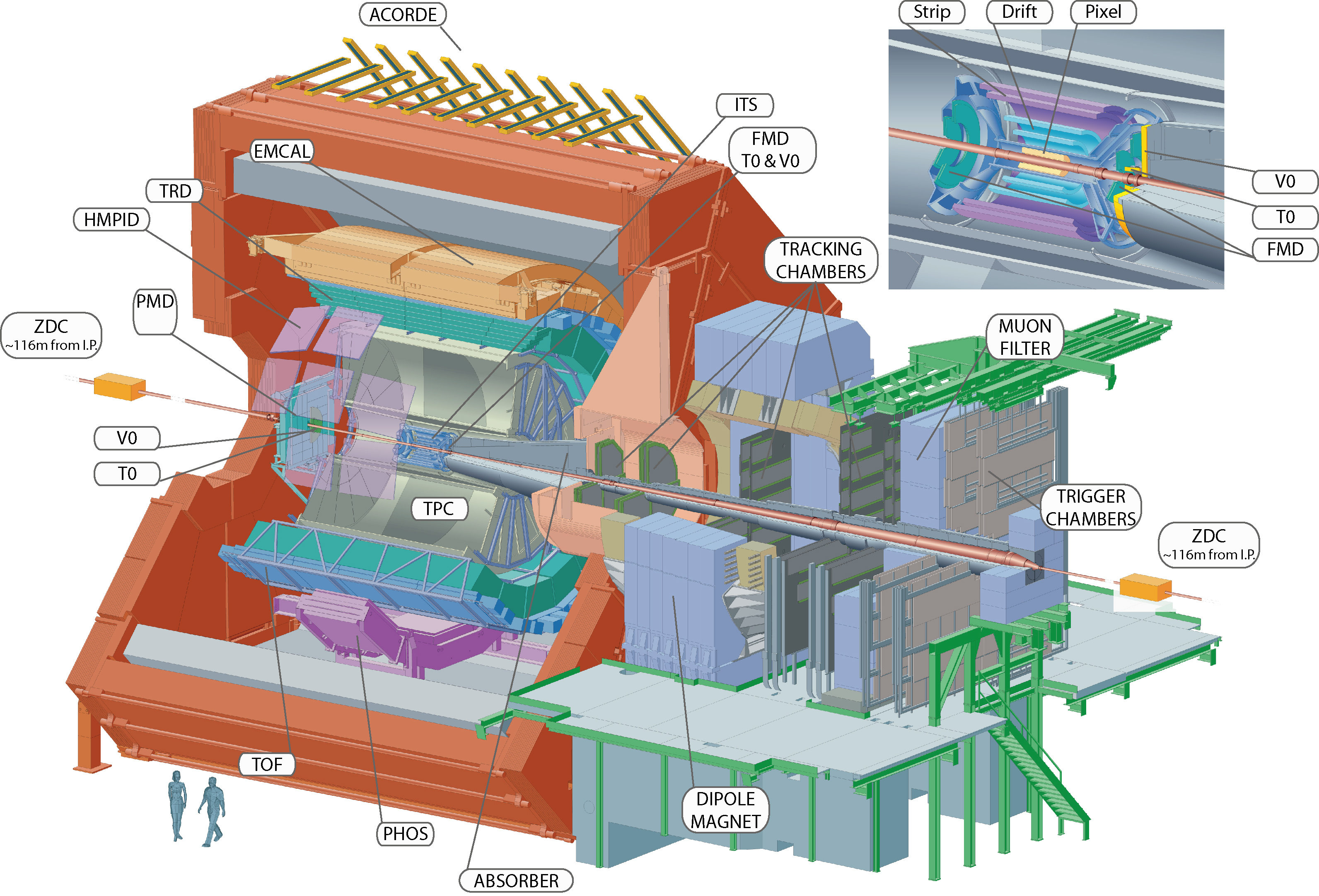 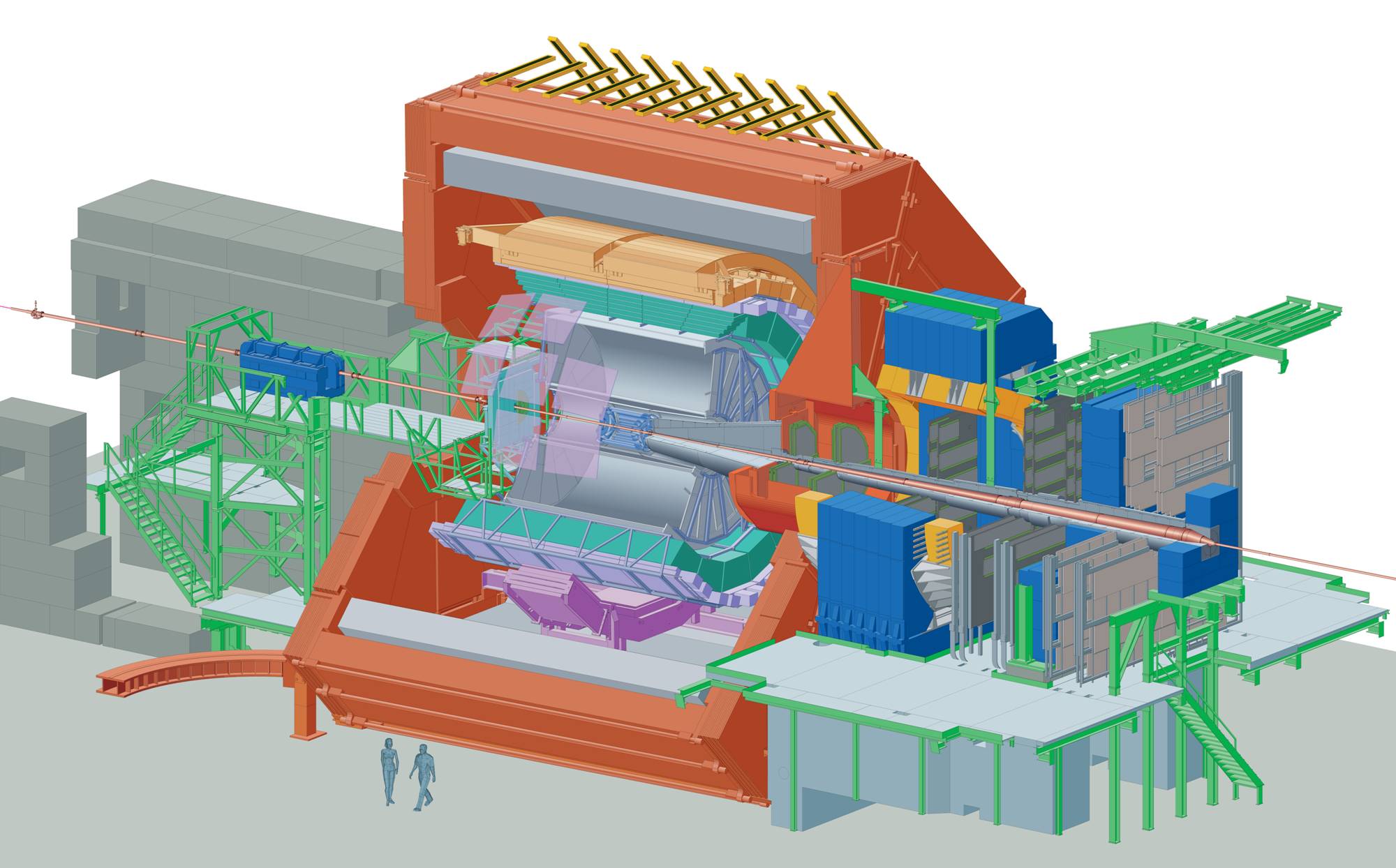 Size: 16 x 26 meters
Weight: 10,000 tons
18 different technologies
Cal Poly in ALICE
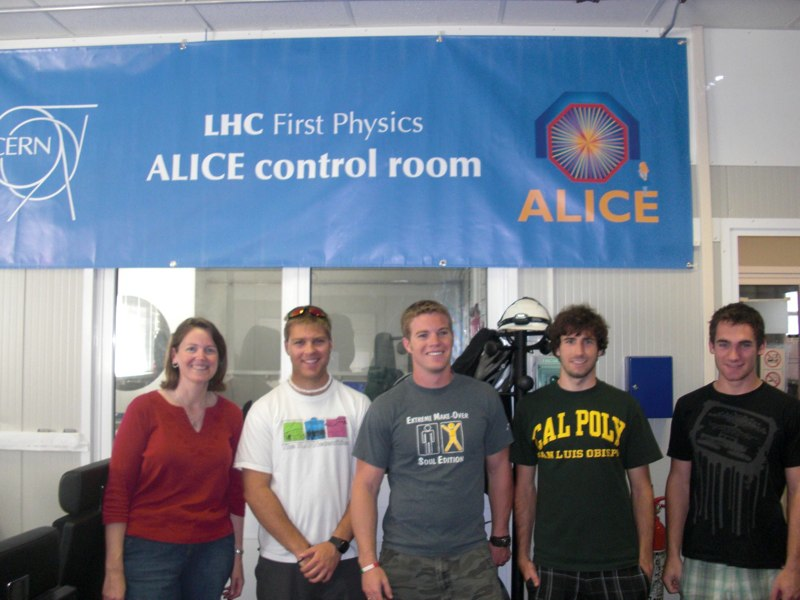 http://nuclear.calpoly.edu/~alice
NSF funded since 2007
ALICE M&O ~$10k/year
PI summer salary
1000 student assistant hours
Travel to CERN/conferences
Computers
16 Cal Poly student participants to date (~3/year)
7 Senior projects
NIM A article with Cal Poly student authors
ALICE Electromagnetic Calorimeter
5 presentations at Cal Poly CoSaM research conference
2 posters at APS-DNP CEU
Physics interests: 
Heavy quark energy loss in quark gluon plasma
Comparing properties of electron-tagged jets in p+p and Pb+Pb
Exotica
CHAMPS/Higgs detection with ALICE
Cal Poly students at ALICE
2007-2008
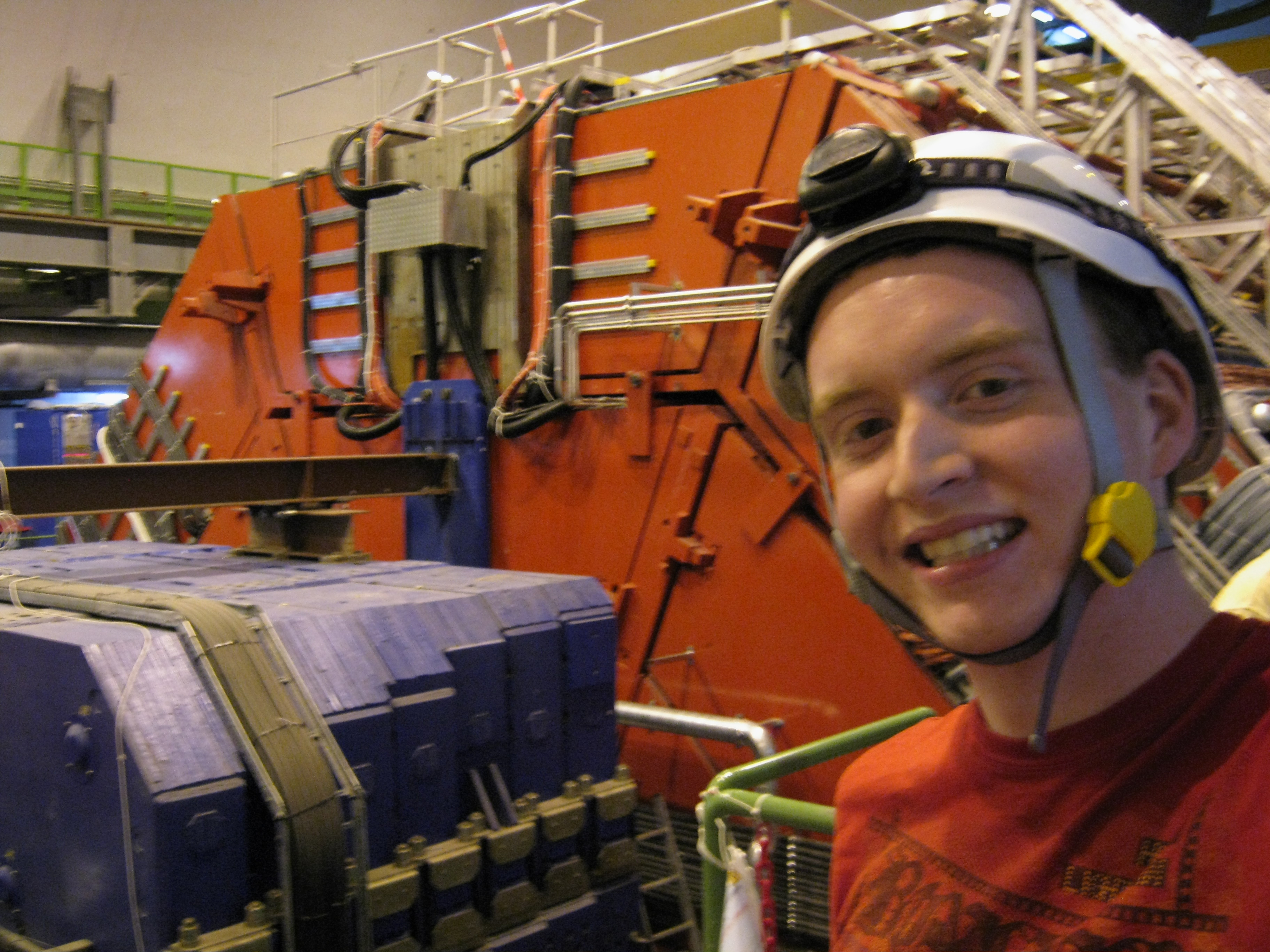 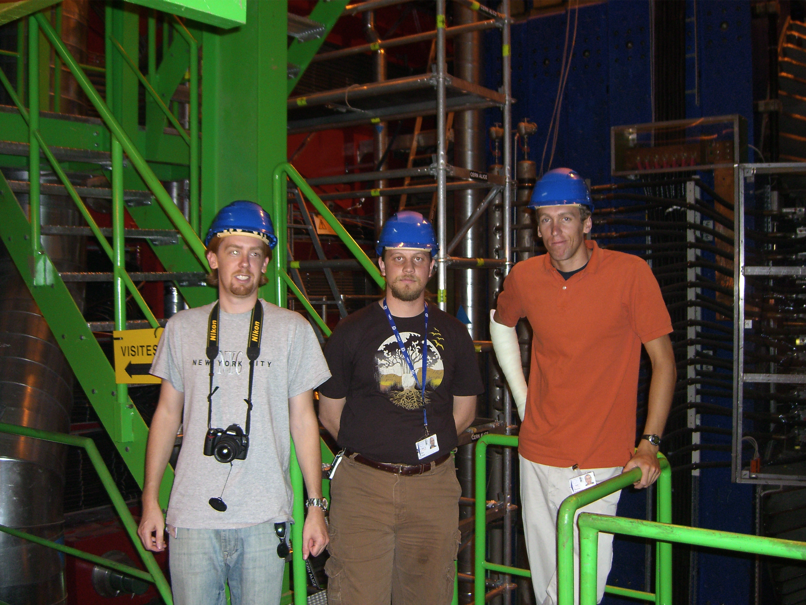 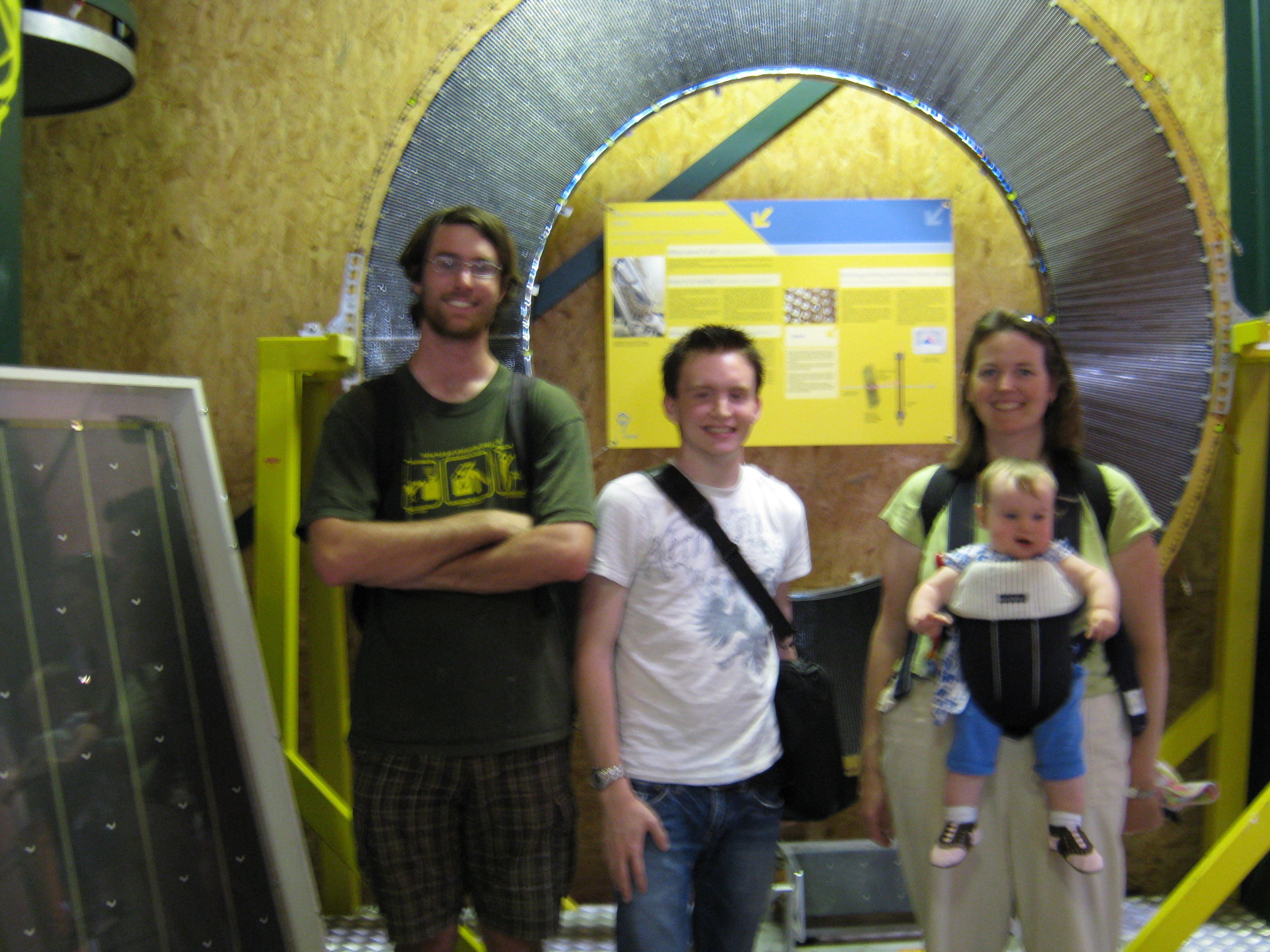 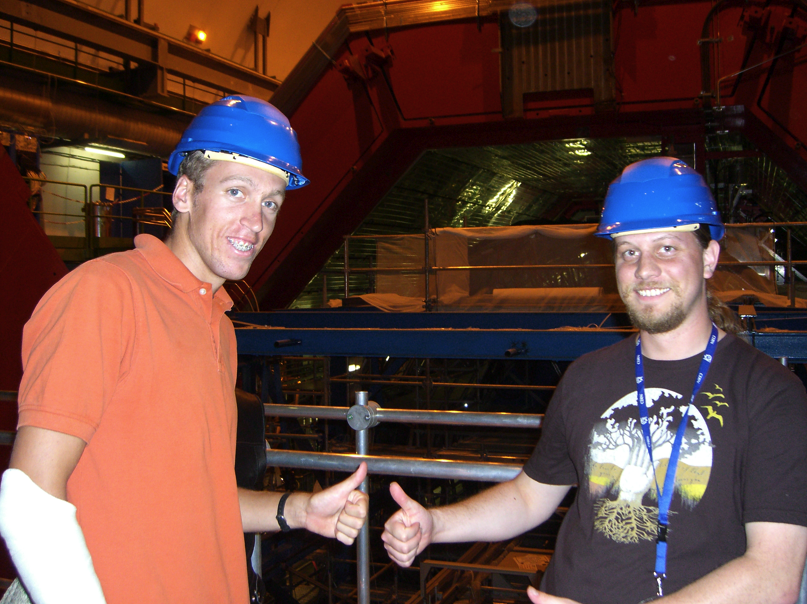 Content
2009-2010
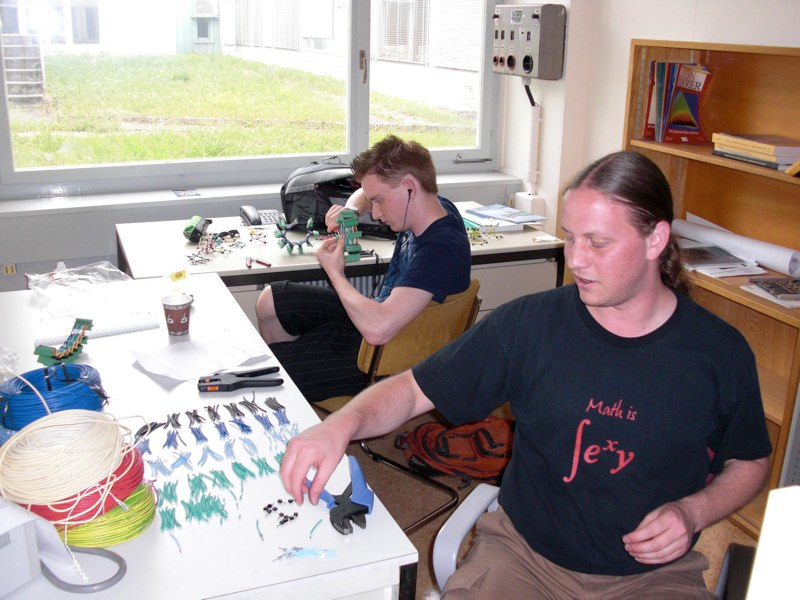 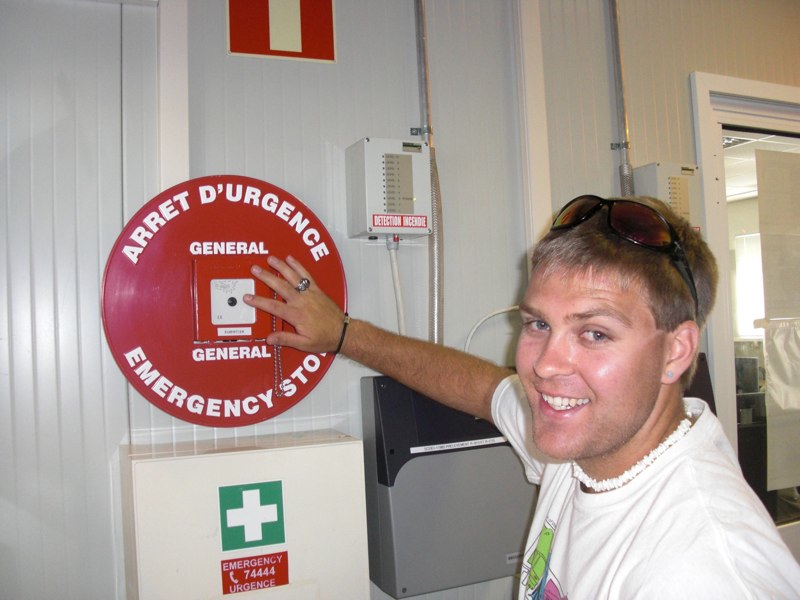 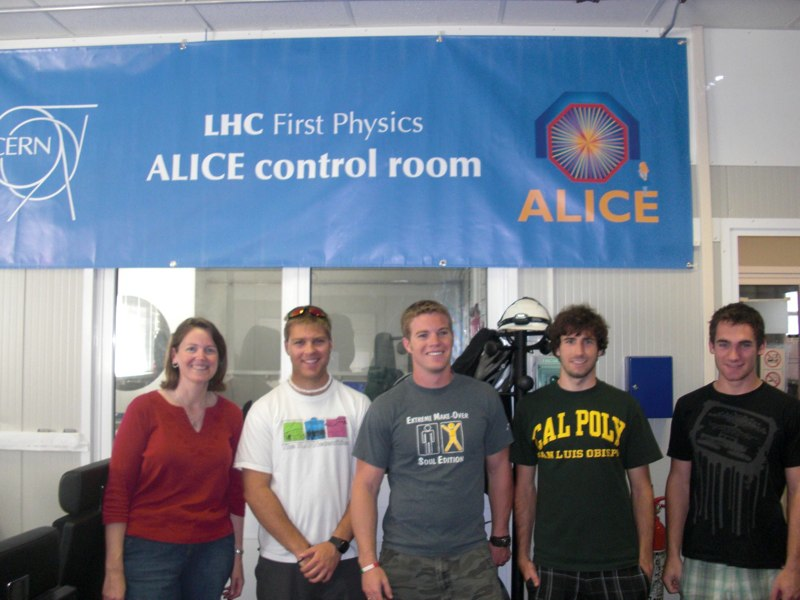 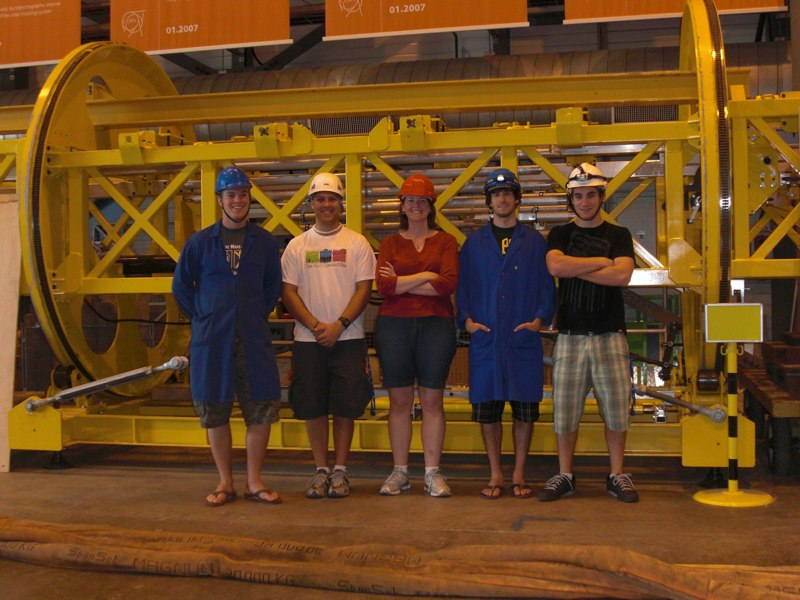 Content
2010
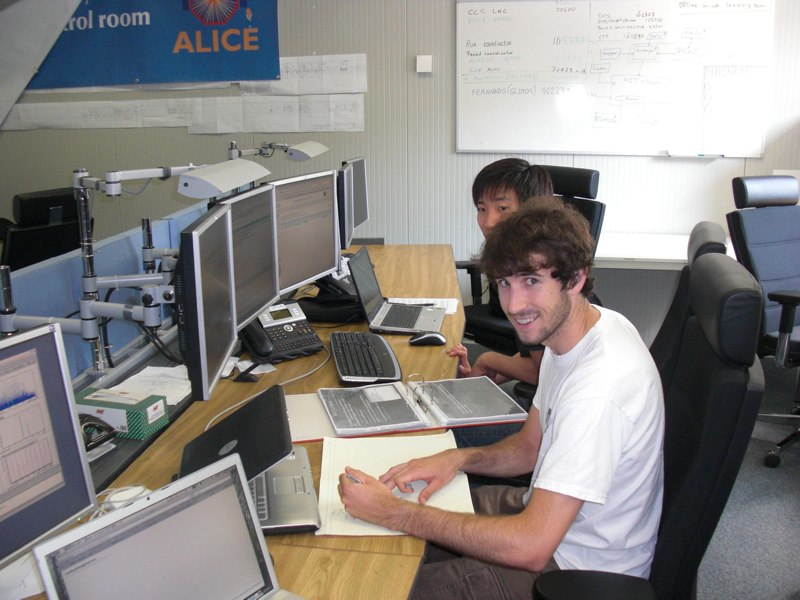 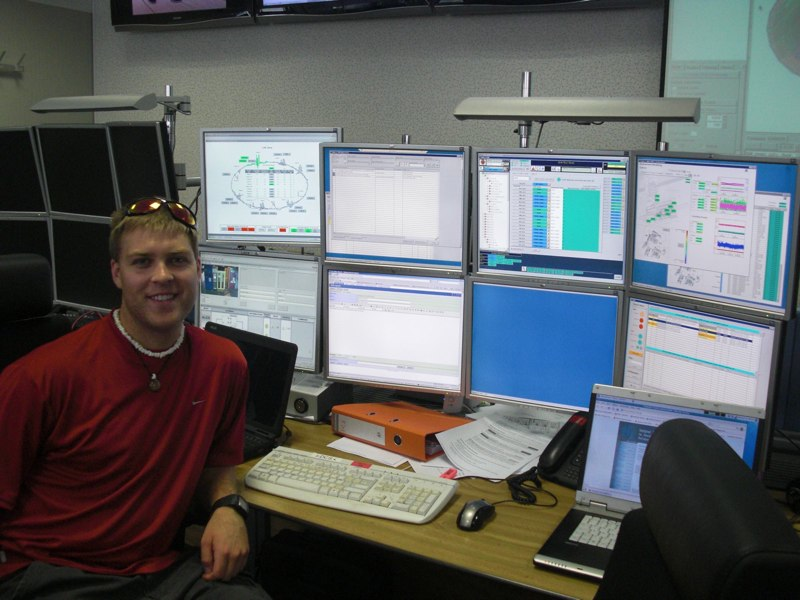 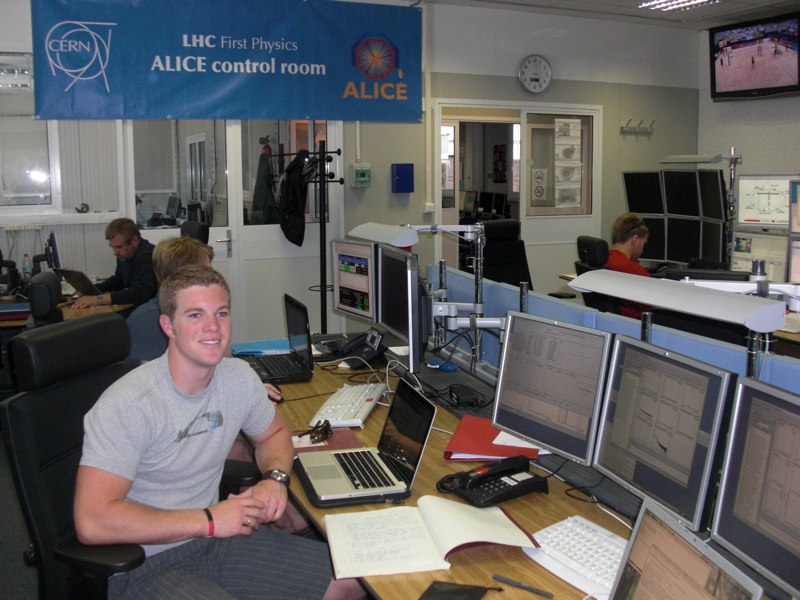 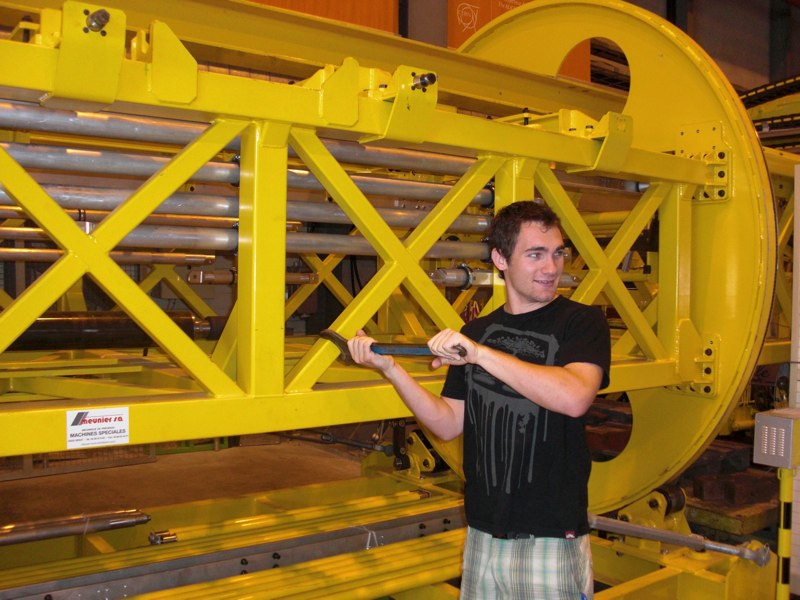 Challenges…
(that consortium funding could help alleviate)
Students’ lack of computing skills
Programming
Unix/linux familiarity
Finding time to supervise students
Heavy teaching load (generally)
Low WTU credit for senior projects
No release time for student research during year	
Bringing student analysis to publication stage
Students are short-timers
Analysis and internal ALICE vetting are long processes